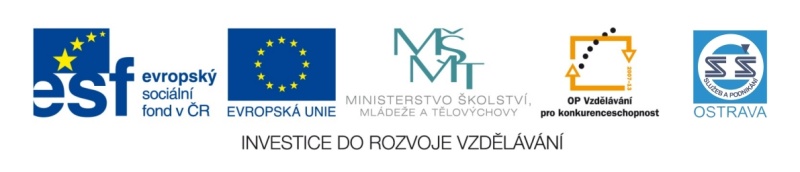 VY_32_INOVACE_ČJPS2A_1660_ZEM
Výukový materiál v rámci projektu OPVK 1.5 Peníze středním školámČíslo projektu:		CZ.1.07/1.5.00/34.0883 Název projektu:		Rozvoj vzdělanostiČíslo šablony:   		III/2Datum vytvoření:	17.10.2012Autor:			Mgr. Petra ZemánkováUrčeno pro předmět:   	Český jazyk a literaturaTematická oblast:	Česká a světová literatura 1. pol. 20. stoletíObor vzdělání:		Podnikání (64-41-L/51) 2. ročník                                            Název výukového materiálu:								Světová meziválečná literatura – obecný 			přehled Popis využití: 		Výukový materiál s úkoly pro žáky s 				využitím dataprojektoru, notebooku
Čas:  			20 minut
Historické souvislosti doby
1914-1918 - 1. světová válka – porušila tradiční hodnoty, řád; lidská osobnost se rozkládá
1917 – nástup komunismu v Rusku – po VŘSR a svržení cara 
1922  - nástup fašismu v Itálii (B. Mussolini) a Německu (A. Hitler)
1929-1933 – celosvětová hospodářská krize
1936-1939 - španělská občanská válka – vítězí fašistická strana Francisca Franca
1939-1945 - 2. světová válka

Důsledky: 
po 1. světové válce výrazná krize – pochybnosti o tom, jestli hodnoty, v něž jsme věřili, jsou správné 
skutečnost je vnímána mnohem intenzivněji než před válkou; člověk se najednou cítí osamoceně – viz např. ztracená generace
nové pohledy na realitu a život jedince, rozpadl se řád (na rozdíl od 19. stol.)
hledají se nové hodnoty (liberalismus a humanismus – např. v ČSR) a na druhé straně komunismus a fašismus (SSSR, Německo)
nové formy, výrazy; experimentuje se
rozdělení prózy této doby na proudy
1. PROUD REALISTICKÝ
2. PROUD EXPERIMENTÁLNÍ (MODERNÍ PRÓZA)
3. DETABUIZUJÍCÍ PRÓZA

ad 1. autoři dodržují zákl. konvence prózy: dějovost, čas. posloupnost, přestože se zaměřují spíše na psychiku a citovou stránku života svých hrdinů než na společenské vztahy, typické pro 19. století
ad 2. rozbití tradiční románové stavby, typická je např. bezdějovost, hodně časových rovin, jazykové experimenty, nahrazení skutečného světa světem fantazijním či vnitřním světem hrdiny, metoda proudu vědomí
ad 3. píše se o věcech, která do té doby byla tabu
úkol Apřiřaďte obsah uvedeného díla k jednomu z proudů:
příběh o úředníkovi v bance Josefovi K., jehož v den jeho 30. narozenin navštíví doma dva muži a odvedou jej k jakémusi procesu; během celého děje neví ani on, ani čtenáři, z čeho je obviněn; román končí popravou Josefa K.
úkol Bpřiřaďte obsah uvedeného díla k jednomu z proudů:
příběh ze španělské občanské války, v níž má hlavní postava – dobrovolník – americký lektor angličtiny Robert Jordan za úkol vyhodit do vzduchu most; vedle této dějové linie se hlavní hrdina v románu zamiluje do mladé španělské dívky
úkol Cpřiřaďte obsah uvedeného díla k jednomu z proudů:
hlavní postava je muž jménem Orlando; žije 400 let; během děje upadne do transu a probouzí se jako žena
úkol Dpřiřaďte obsah uvedeného díla k jednomu z proudů:
hlavní hrdina této autobiografické prózy nás v ich-formě seznamuje např. se svou hrubou mužskou přezíravostí vůči ženám; líčí otevřeně až naturalisticky sexuální styky, heterosexuální a lesbické vztahy a detaily pohlavních chorob
úkol Epřiřaďte obsah uvedeného díla k jednomu z proudů:
hlavní hrdina Leopold Bloom během 24 hodin (na minutu přesně) bloudí po Dublinu, jeho cesta vede odnikud nikam; další hlavní hrdina Štěpán Dedalus taktéž bloudí po městě a hledá svého otce; oba hrdinové se setkají a vracejí se „domů“, kde na ně čeká žena L. Blooma Molly, operetní zpěvačka; příběh končí 40stránkovou větou bez interpunkce, líčící Molliin erotický sen; v knize jsou encyklopedické poznatky z 8 oborů, citace v 10 jazycích (sám autor jich ovládal 19!); v knize najdeme všechny poznatky, které doposud literatura objevila
Děkuji za pozornost 

a přeji 

příjemné a smysluplné studium 

k prověrce..
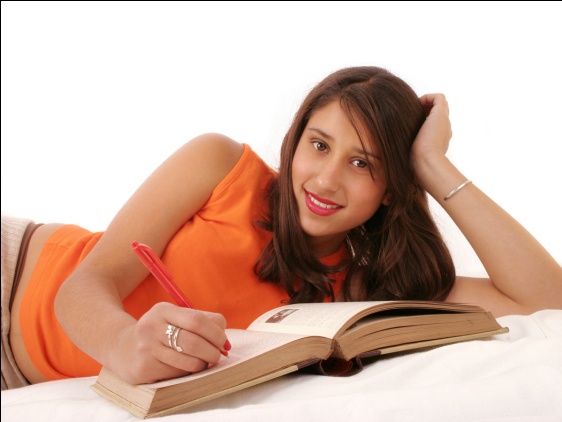 Použitá literatura:

PROKOP , V.:  Přehled světové literatury 20. století. Sokolov 2001.
SLANAŘ, O. a spol.: Obsahy a rozbory děl k literatuře – přehledu SŠ učiva. Třebíč 2006.
HOVORKOVÁ, V. a kol.: Světová školní četba na dlani. Praha 1997.
http://jansobotka.wz.cz/index.php?s=ostatni/maturita/0804132.html
http://zamos.webnode.cz/news/svetova-proza-v-1-polovine-20-stoleti/
http://cs.wikipedia.org/wiki/Orlando_(rom%C3%A1n)
http://www.cesky-jazyk.cz/ctenarsky-denik/virginia-woolfova/flush-pribeh-lasky-a-pratelstvi.html#ixzz26TAH92p8